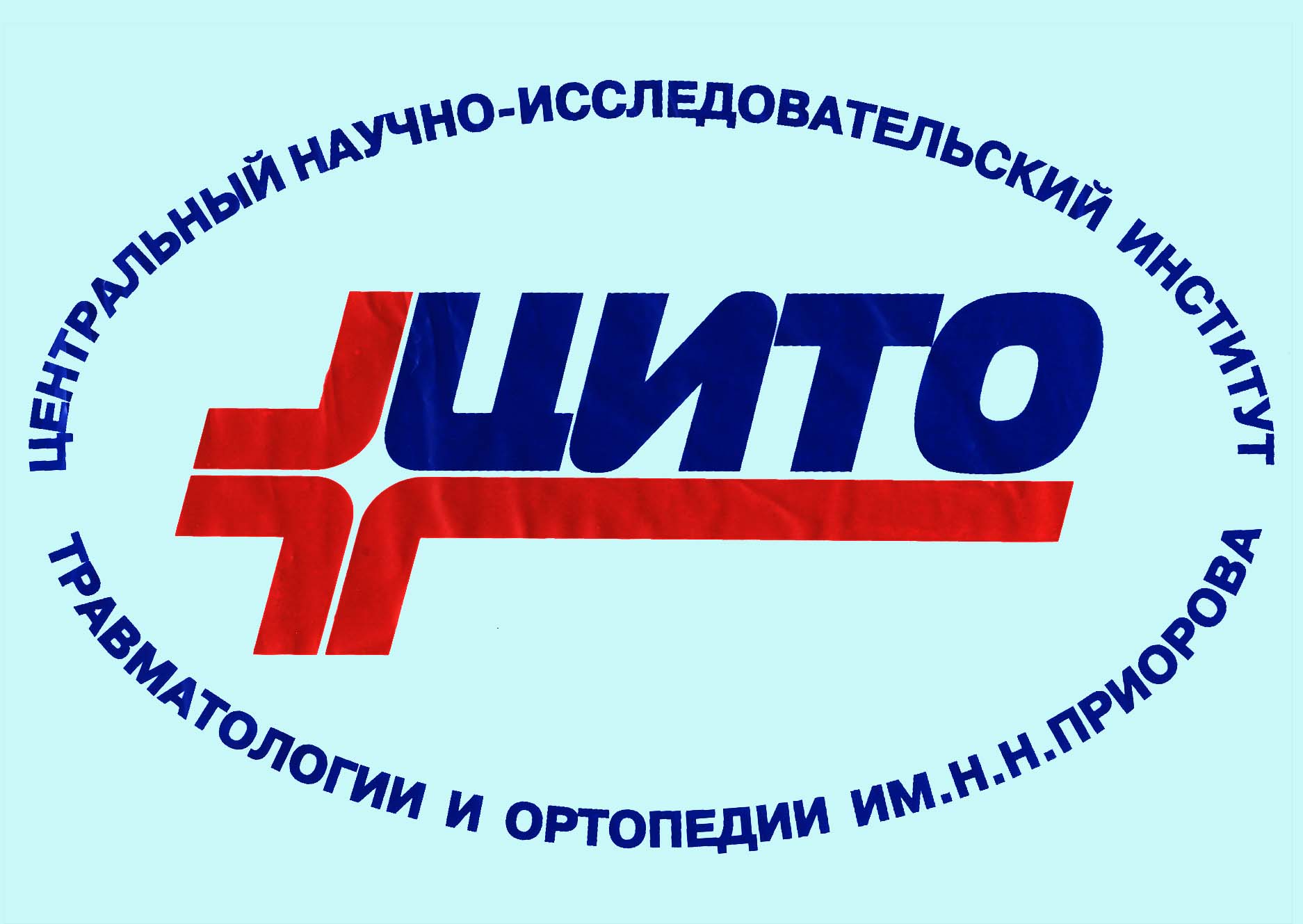 Форма № 57 «Сведения о травмах, отравлениях и некоторых других последствиях воздействия внешних причин»
Отчет о травмах, отравлениях и некоторых других последствиях воздействия внешних причин за 2016 г. будет приниматься по совершенно новой форме № 57, утвержденной Росстатом.  
Приказ № 232 от 16.05.2016 г.
Форма состоит из 3-х таблиц, содержащих сведения о травмах и других несчастных случаях в следующих возрастных группах:
 - таблица 1000 – травмы у детей в возрасте    от 0 до 17 лет включительно
 - таблица 2000 – сведения о травмах у взрослого населения
 - таблица 3000 – сведения о травмах у взрослого населения старше трудоспособного возраста
Все  3 таблицы построены однотипно.
 

Каждая таблица содержит 20 граф, в которых приведены некоторые внешние причины повреждений, и 42 строки, отражающие характер повреждений
Внешние причины повреждений
Транспортные несчастные случаи
Другие внешние причины (утопление; воздействие дыма, огня, пламени; случайные отравления, включая наркотики, алкоголь)
Преднамеренные самоповреждения (всего, из них наркотики, алкоголь)
Нападения
Повреждения с неопределенными намерениями
Действия, предусмотренные законом, военные операции и терроризм

Осложнения терапевтических и хирургических вмешательств

Последствия воздействия внешних причин, заболеваемости и смертности
Травмы, отравления и некоторые другие последствия воздействия внешних причин, представленные в таблицах, по полу не разделяются
Необходимо внимательно изучить таблицы, поскольку многие графы не заполняются, а некоторые заполняются частично
Внутриформенный контроль таблиц
Общее число травм в графе 4 (строка 1), состоящее из суммы числа травм в графах 
5, 7, 13, 16, 17, 18, 19, 20,
должно быть равно сумме числа травм, представленных в строках 
2, 6, 9, 13, 17, 19, 21, 23, 25, 27, 29, 31, 32, 33, 34, 35, 38, 40, 41, 42
Внутриформенный контроль граф, характеризующих внешние причины повреждений
Число травм в графе 5 (строка 1) должно быть больше числа травм в графе 6 (строка 1)

В остальных строках число травм в графе 5    должно быть больше или равно числу травм в графе 6.
Число повреждений в графе 7 должно быть больше суммы числа повреждений в графах 8, 9, 10

Число отравлений в графе 10 должно быть больше или равно сумме отравлений, представленных в графах 11 и 12

Число преднамеренных самоповреждений в графе 13 должно быть больше суммы самоповреждений, представленных в графах 14 и 15
Внутриформенный контрольстрок
Характер повреждений представлен отдельными блоками: травмы головы, травмы шеи, травмы грудной клетки и т.д. в соответствии с МКВ-10
Будьте внимательны, поскольку в I-ой  строке каждого блока показывается всего травм и число травм в ней должно быть больше  суммы числа травм, представленных в других строках этого блока
Так,  число травм в строке 2 > числа травм в строках 3,4,5
Межформенный контроль
Проводится с формой № 12 «Сведения о числе заболеваний, зарегистрированных у пациентов, проживающих в районе обслуживания медицинской организации»
Общее число травм у детей (0-17 лет включительно), зарегистрированных в форме № 57 (строка 1, графа 4, таблица 1000), должно быть равно сумме общего числа травм, зарегистрированных в форме № 12 в строке 20, графа 4 в таблицах 1000 и 2000.
Общее число травм у взрослых, зарегистрированных в форме № 57
(таблица 2000, строка 1, графа 4), должно            быть равным или чуть меньше общего числа    травм, зарегистрированных в форме № 12  (таблица 3000, строка 20, графа 4)
Общее число травм у взрослых  старше трудоспособного возраста,  зарегистрированных  
в форме № 57 (строка 1, графа 4, таблица 3000),  должно быть равным или чуть меньше общего числа травм, зарегистрированных в форме № 12 (строка 20, графа 4, таблица 4000)
Форма № 7 – травматизм «Сведения о травматизме на производстве и профессиональных заболеваниях»
В этом году форма № 7 – травматизм осталась без изменений.
Обратите внимание на правильность заполнения строк, включая 12, 14, 15 и 16. Обязательны: подпись директора Департамента, заверенная печатью, и дата.
Спасибо за внимание